Environnement : les pays les plus exposés aux risques naturels
http://www.lemonde.fr/les-decodeurs/article/2015/02/27/quels-sont-les-pays-les-plus-exposes-au-changement-climatique_4584150_4355770.html
http://ehs.unu.edu/news/news/world-risk-report-2014.html#info
http://weltrisikobericht.de/wp-content/uploads/2016/08/WRR2016_WM3.jpg
EU
Eur du sud est
Japon
Bangl.
G.
Haïti
Sahel
Phl.
Cbg
Am centrale
Slv
PNG
C R
S.
V.
T.
Iles du Pacifique
Chili
Des pays moins vulnérables mais fortement exposés au risques
Des pays très vulnérables…
….exposés à des risques multiples (montée du niveau de la mer, éruption volcanique, séisme, ouragan)
Risques multiples, 
catastrophes fréquentes
Les 10 premiers pays au classement du WRI
Un symbole de catastrophes naturelles et d’urgence humanitaire
Risque spécifique(séisme),
 catastrophes fréquentes
…exposés à un risque spécifique
Ex de risque spécifique (immersion du littoral) en prévision
Extrême pauvreté et menace de sécheresse
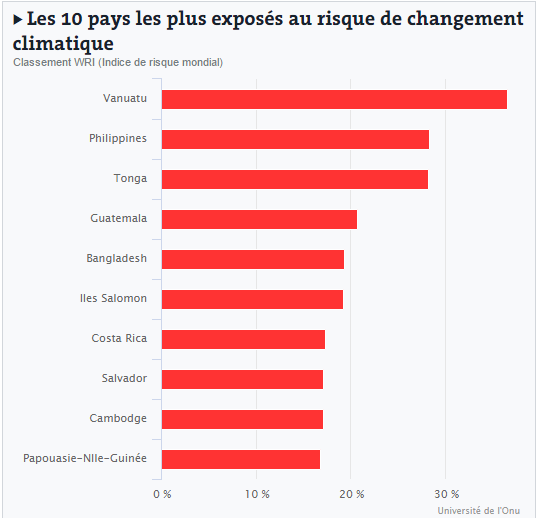